ИСТОРИЯ
6
класс
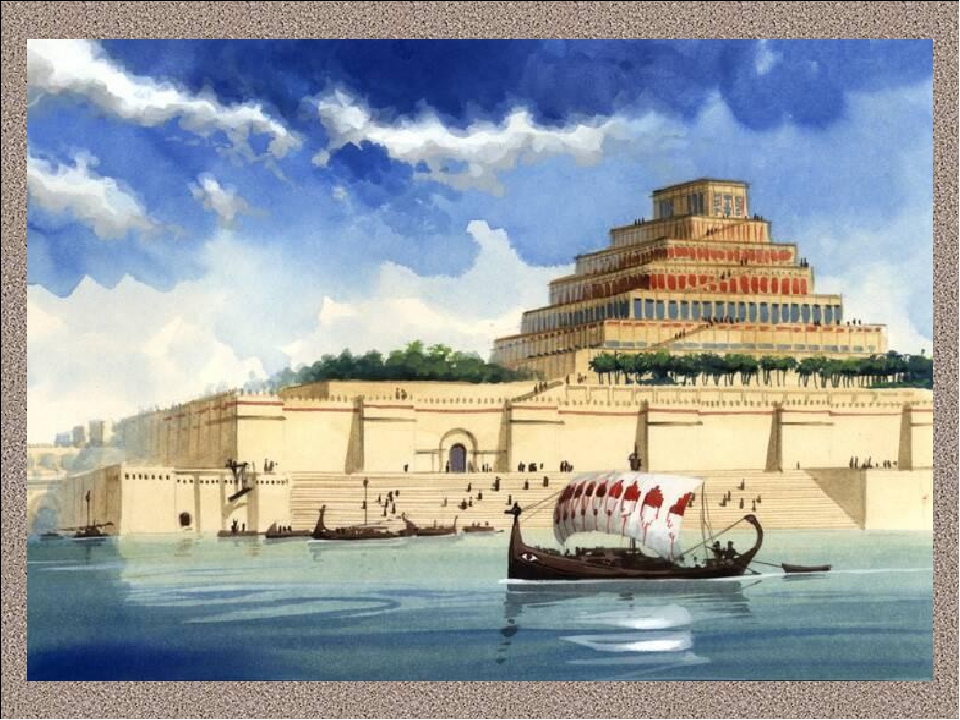 Тема урока:  

 «ДРЕВНИЕ ЦИВИЛИЗАЦИИМЕСОПОТАМИИ»
ПЛАН
ПРИРОДНЫЕ УСЛОВИЯ
ЗАНЯТИЯ ЖИТЕЛЕЙ МЕСОПОТАМИИ
ДРЕВНИЕ ГОРОДА - ГОСУДАРСТВА
СКАЗАНИЕ О ГИЛЬГАМЕШЕ
ВОЗВЫШЕНИЕ АККАДА
МЕСОПОТАМИЯ
Месопотамия
лат. Mesopotamia «Междуречье»

Месопотамия - это древнегреческое название, означающее «страна между двумя реками», поэтому эту область также называют Междуречьем; она находится на Ближнем Востоке, между руслами рек Тигр и Евфрат.
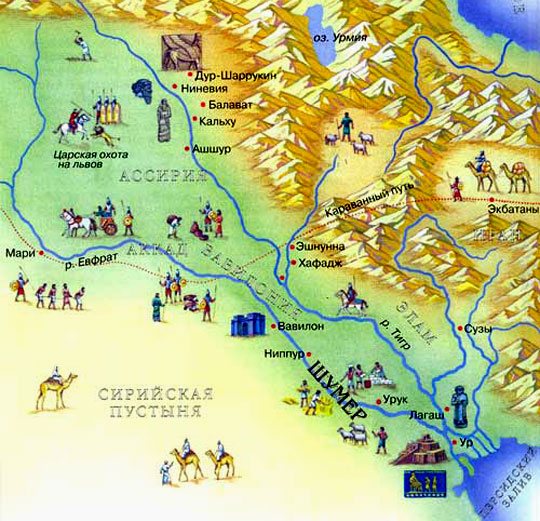 МЕСОПОТАМИЯ
Месопотамия
Географическое положение
В долине великих рек Евфрата и Тигра находится страна Месопотамия
(Междуречье,
ДВУРЕЧЬЕ)
Тигр
Евфрат
МЕСОПОТАМИЯ
РАЗЛИВЫ
Тигр
Евфрат
Природные условия и климат
Тигр и Евфрат летом
разливаются, оставляя после наводнения на берегах плодородный ил.
Очень  жаркий климат.
5
МЕСОПОТАМИЯ
Местность делится на
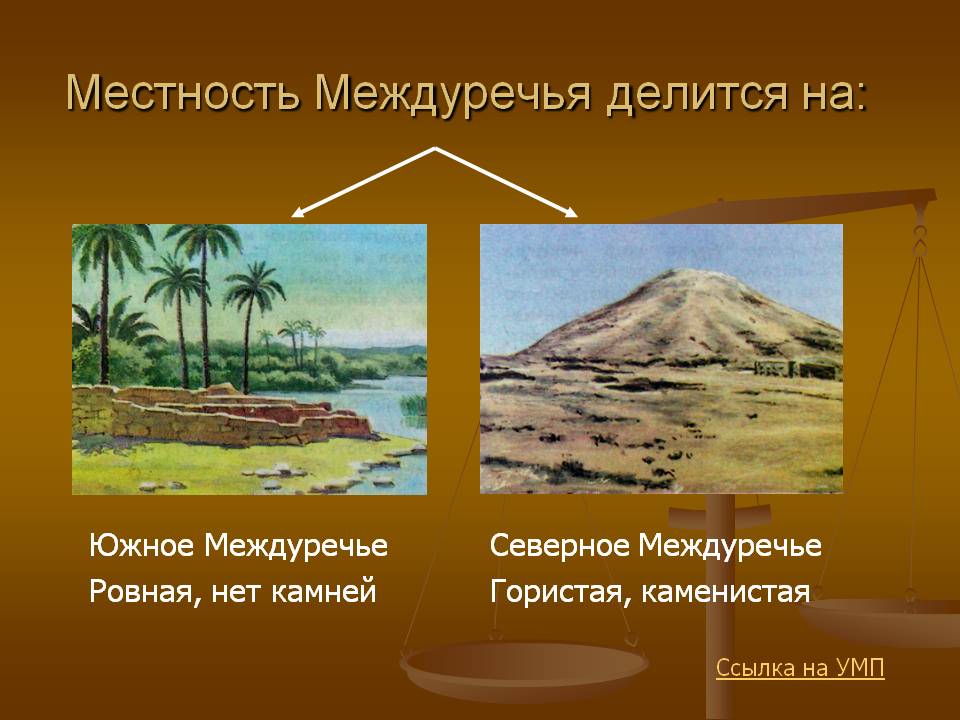 Южное Междуречье.
Территория ровная, 
нет камней
Северное Междуречье.
Территория гористая, 
каменистая
МЕСОПОТАМИЯ
Особенности природных условий
сухой жаркий климат
плодородные почвы
земля давала богатейший урожай
разливы рек проходили бурно, 
обрушивались на селения и пастбища
МЕСОПОТАМИЯ
аккадцы
шумеры
МЕСОПОТАМИЯ
ШУМЕРЫ
Жители
АККАДЦЫ
Приземистые фигуры
Стройные фигуры
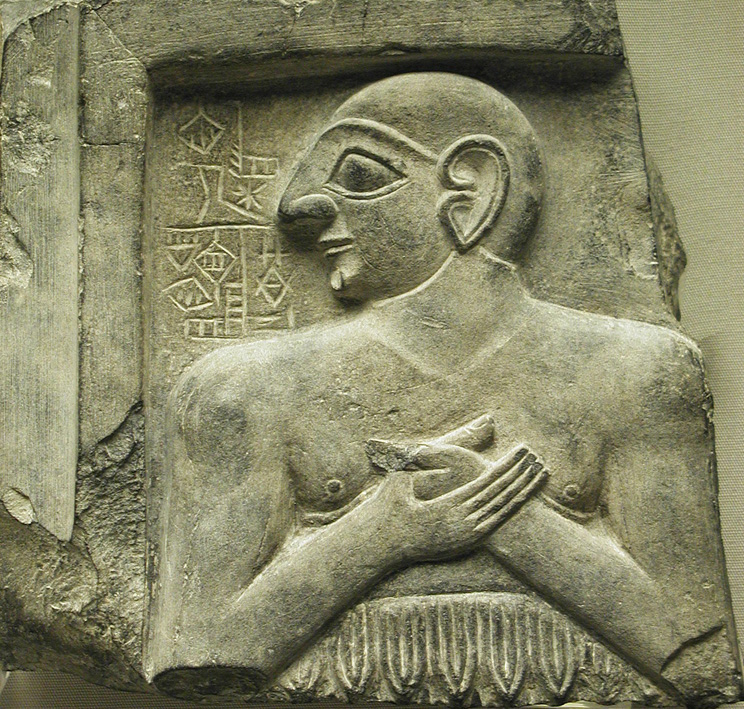 Округлые лица
Продолговатые лица
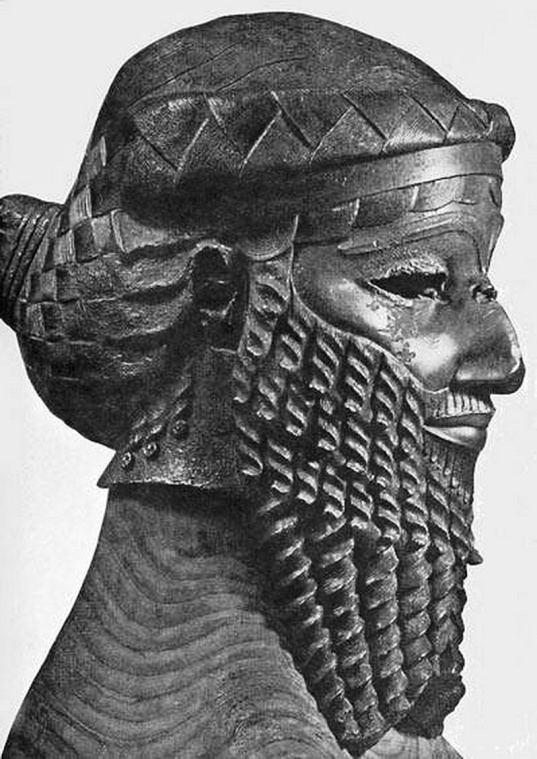 Отсутствие бороды и усов
Лица с бородой 
и бакенбардами
Длинные носы
Ассимилировались (слились)
МЕСОПОТАМИЯ
ЭТНИЧЕСКИЕ ГРУППЫ
ПОДУМАЙ
«…Основой жизни здесь была вода. Зимой, в сезон дождей, а также во время разлива вода была в избытке, в остальное время года её не хватало. Особенно остро недостаток воды ощущался в местах, удалённых от рек. Лишённая влаги, опалённая солнцем почва высыхала и трескалась.
А в низовьях рек перенасыщенные водой земли заболачивались, превращаясь в непроходимые топи. Сооружение каналов и плотин было направлено на развитие этого занятия.                                                                             
 О каком занятии идёт речь?»
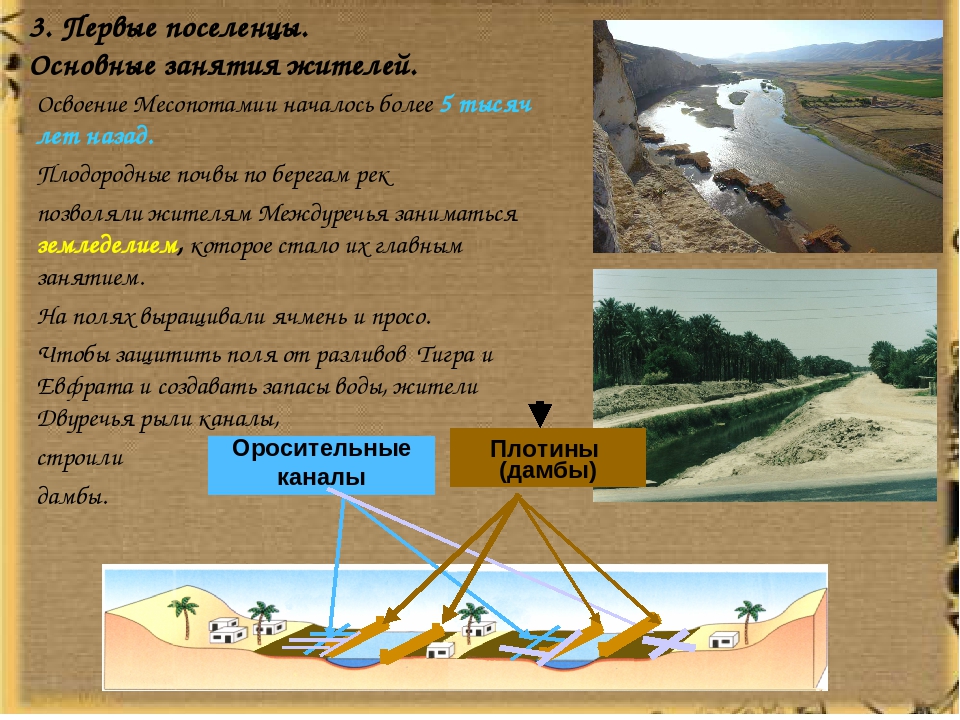 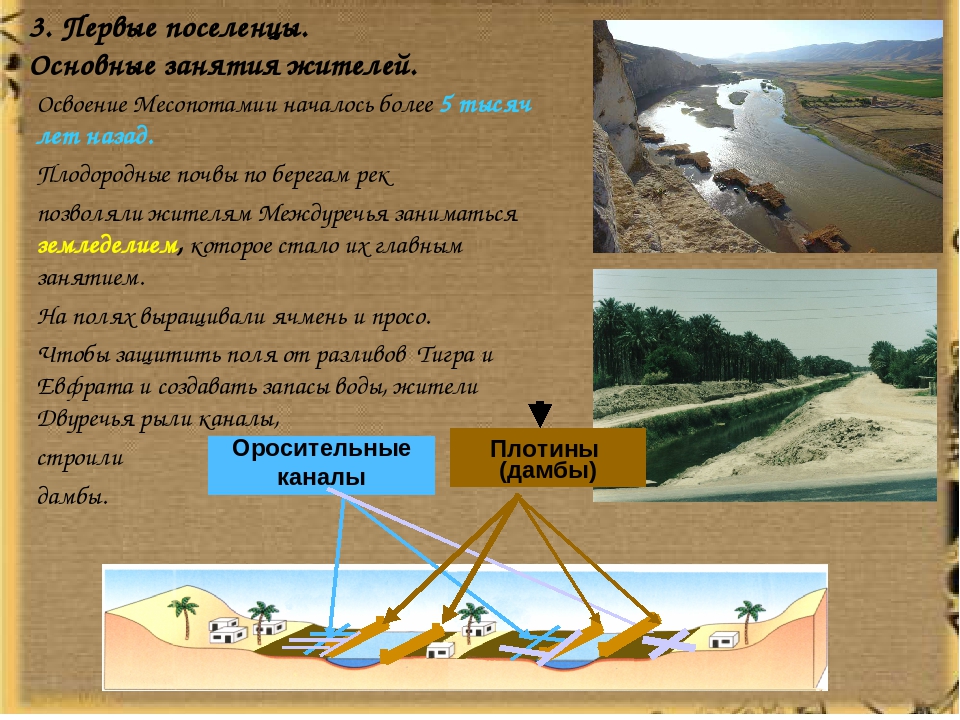 ЗЕМЛЕДЕЛИЕ
ПОДУМАЙ
После орошения земли, когда земля хорошо пропитывалась водой, на поле выпускали быков с обвязанными копытами: они выравнивали поле и вытаптывали сорняки. Успехи в земледелии привели  к росту поголовья скота: на пастбищах паслись стада коров, овец, коз и свиней.
О каком занятии идёт речь?
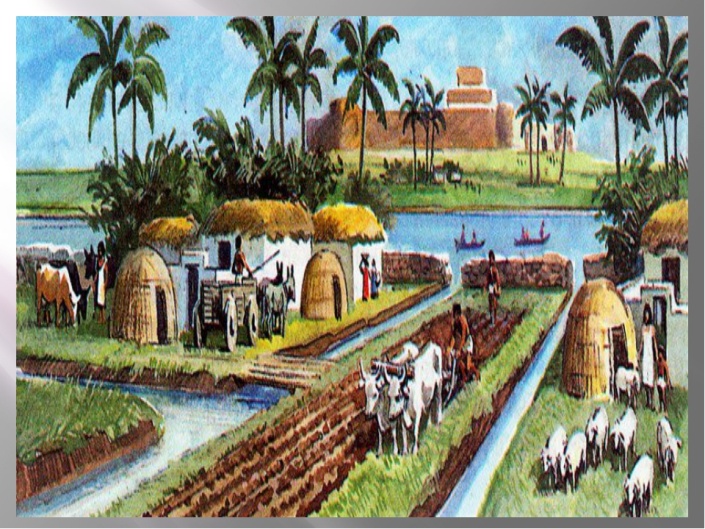 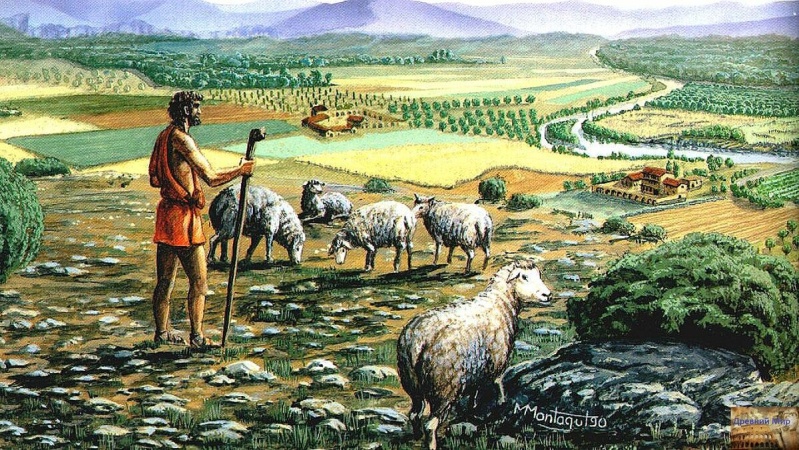 СКОТОВОДСТВО
ПОДУМАЙ
В Южном Двуречье не хватало многих видов сырья (строительного камня и леса), но в избытке выращивали зерно, финики, производили шерсть, товары которые можно было обменять на те, в которых они нуждались. Как называется занятие, в ходе которого производится обмен одних товаров на другие с помощью денег?
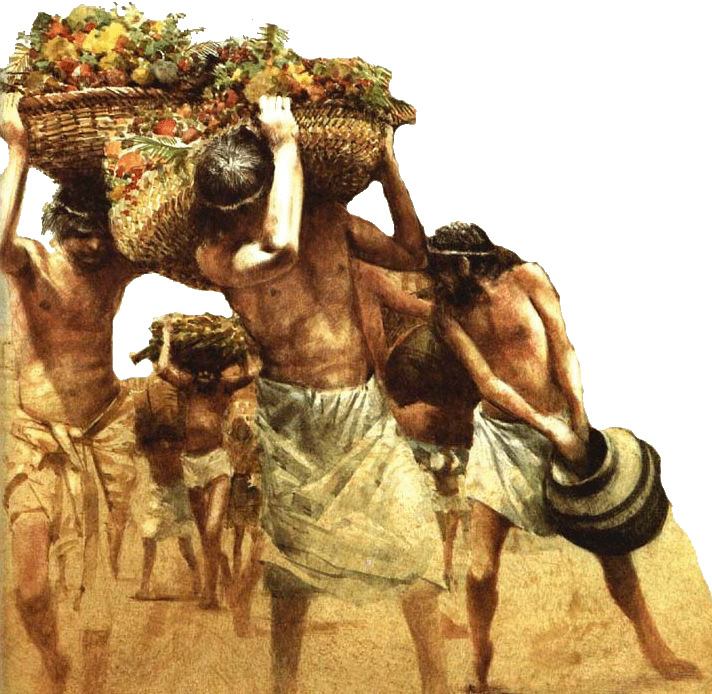 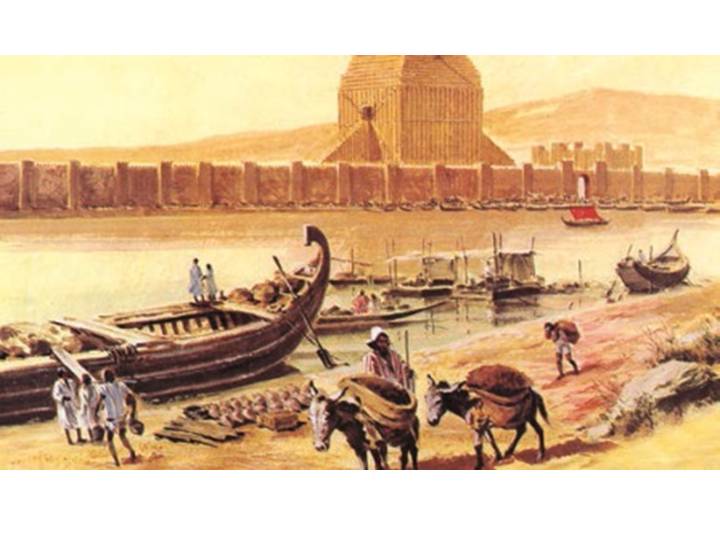 ТОРГОВЛЯ
МЕСОПОТАМИЯ
Занятия жителей Двуречья
ЗЕМЛЕДЕЛИЕ
СКОТОВОДСТВО
ТОРГОВЛЯ
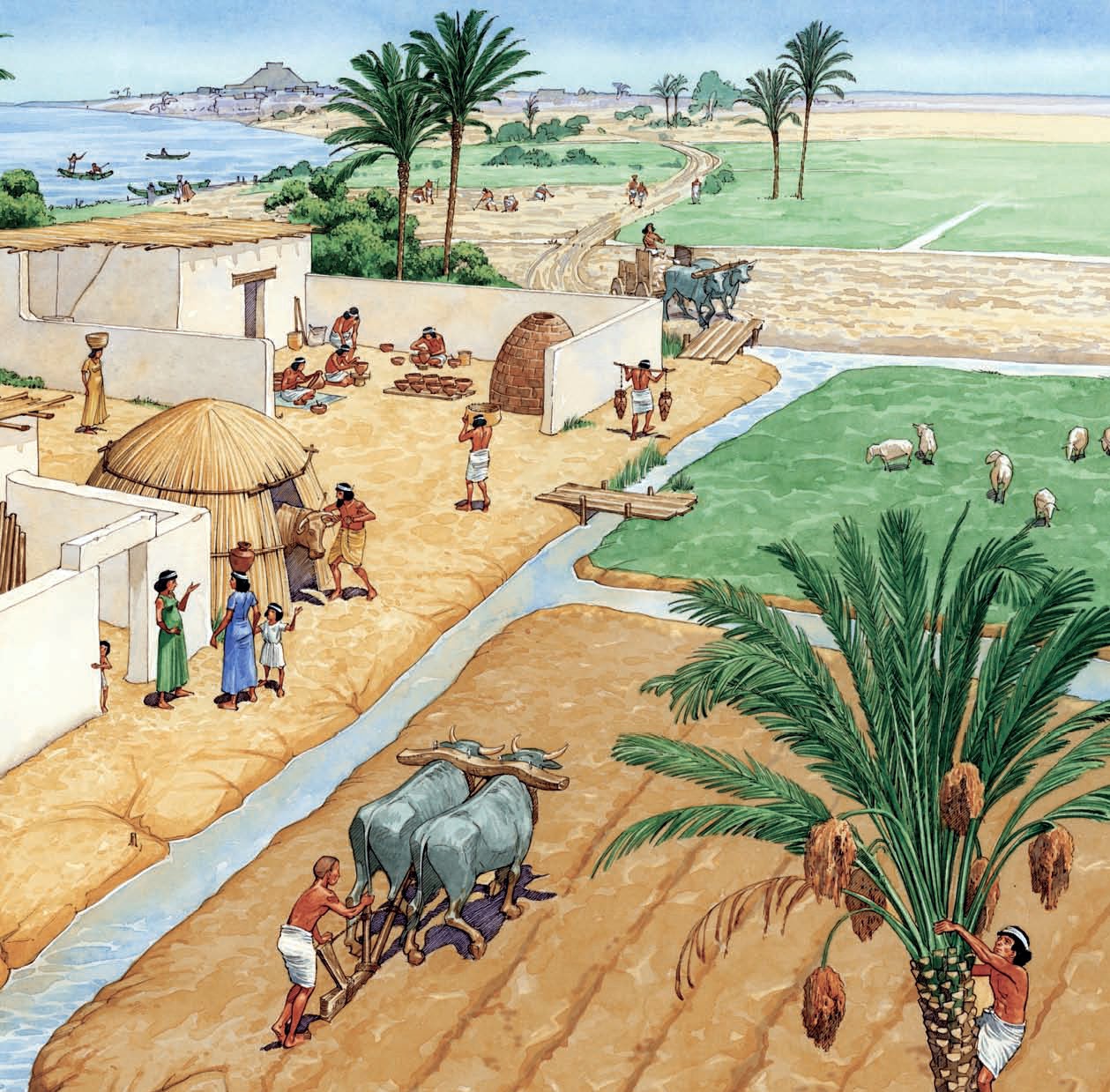 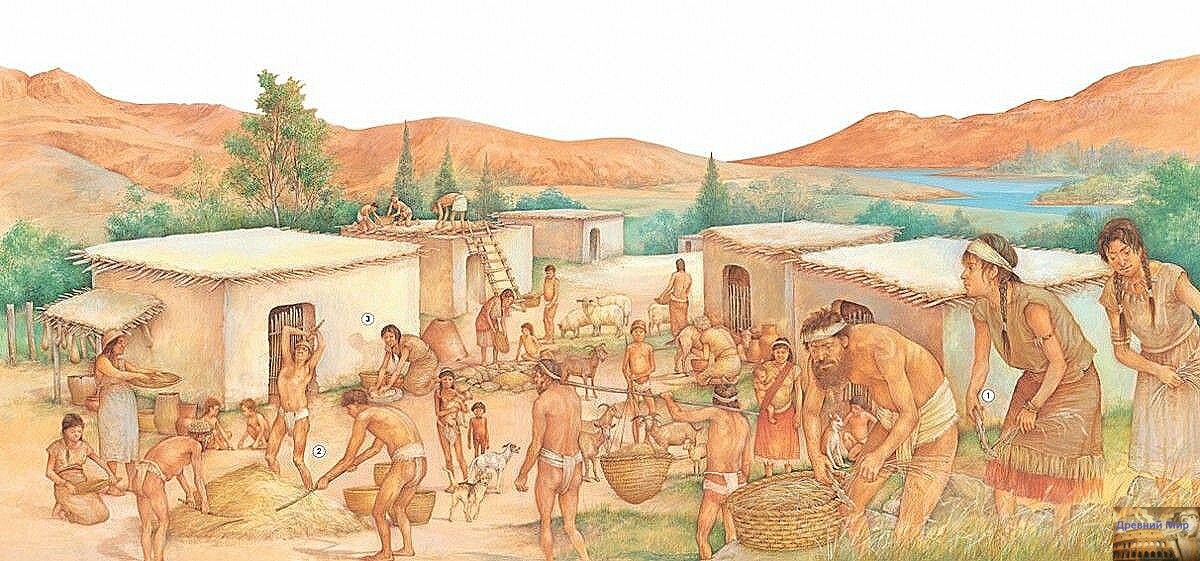 МЕСОПОТАМИЯ
Первыми начали выращивать
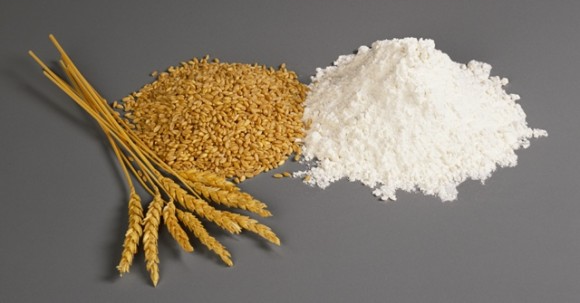 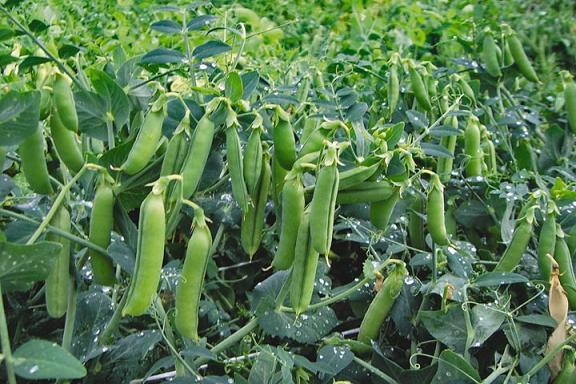 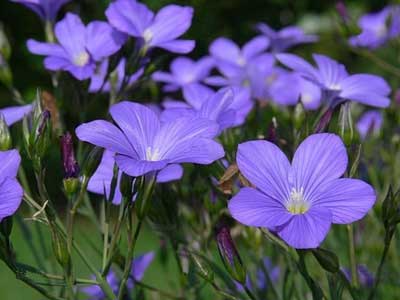 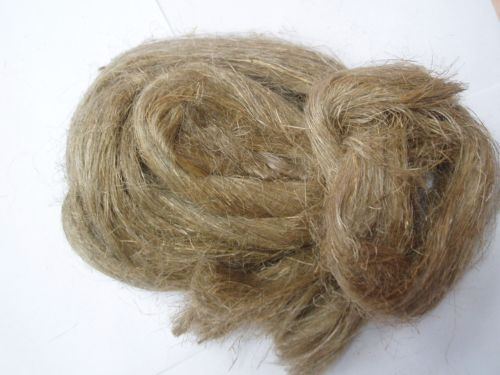 Лен
МЕСОПОТАМИЯ
Торговые пути
МЕСОПОТАМИЯ
МЕСОПОТАМИЯ
Была изобретена клинопись
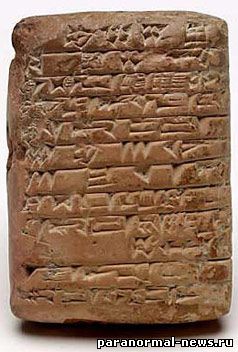 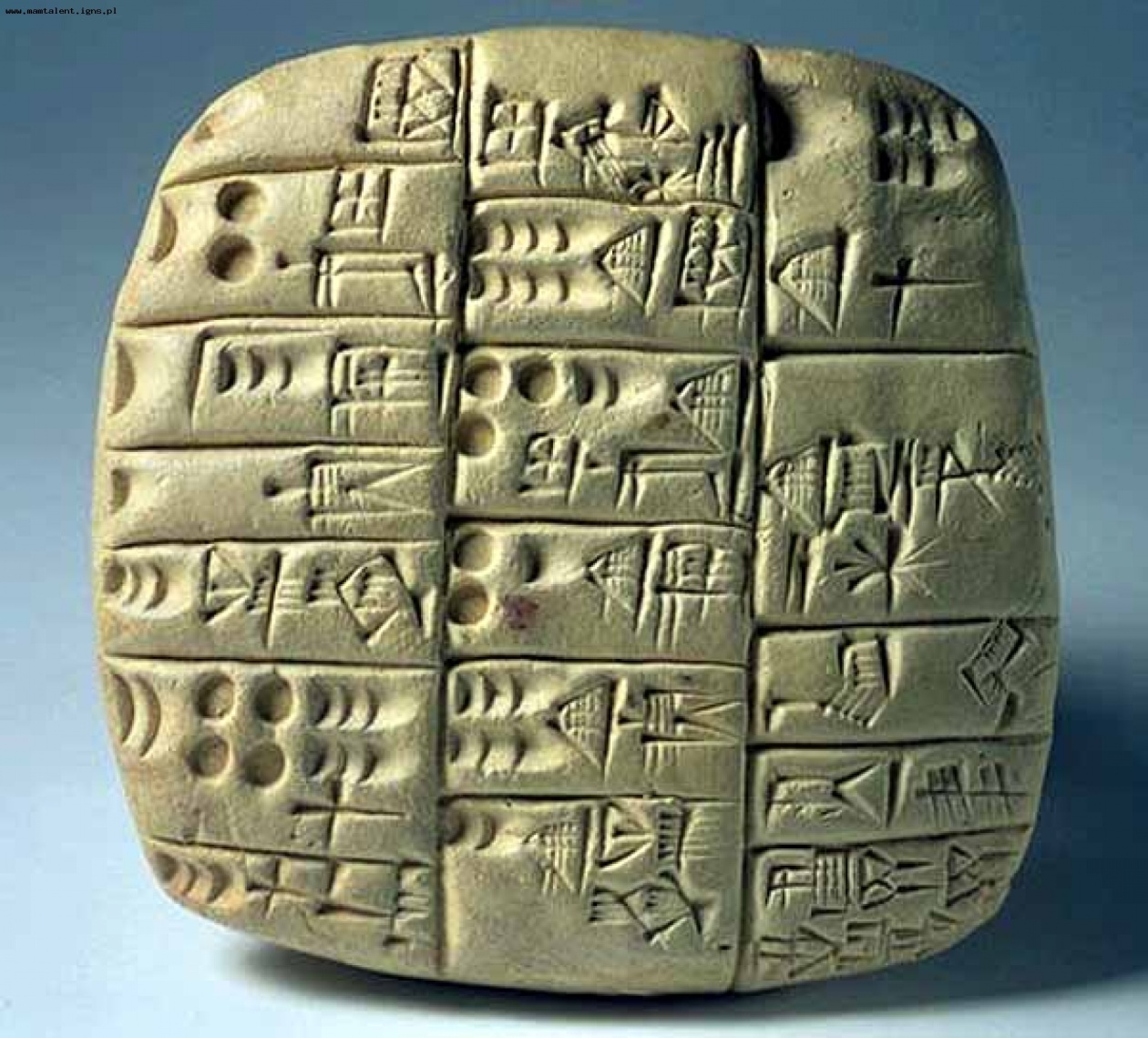 Клинопись - особое письмо Двуречья. 
Наиболее ранняя из известных систем письма. Форму письма во многом определил писчий материал - глиняная табличка, на которой, пока глина ещё мягкая деревянной палочкой для письма или заострённым тростником выдавливали знаки; отсюда и «клинообразные» штрихи.
МЕСОПОТАМИЯ
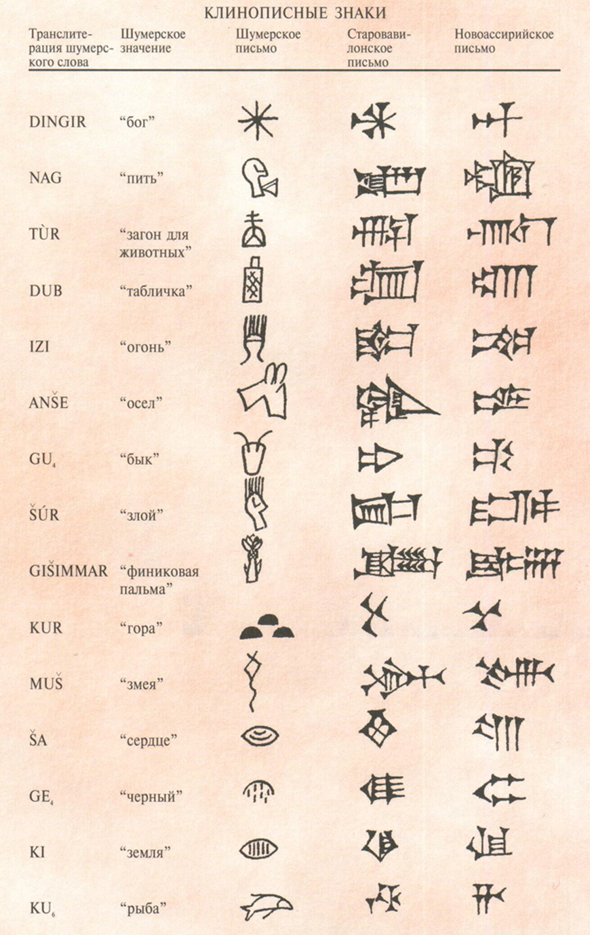 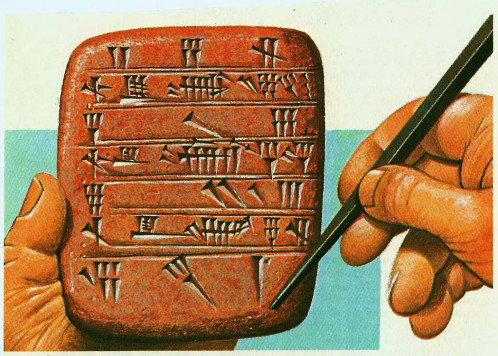 Они писали заостренными палочками по сырой глине.
МЕСОПОТАМИЯ
В Междуречье было мало деревьев и леса.Поэтому дома строили из глины.
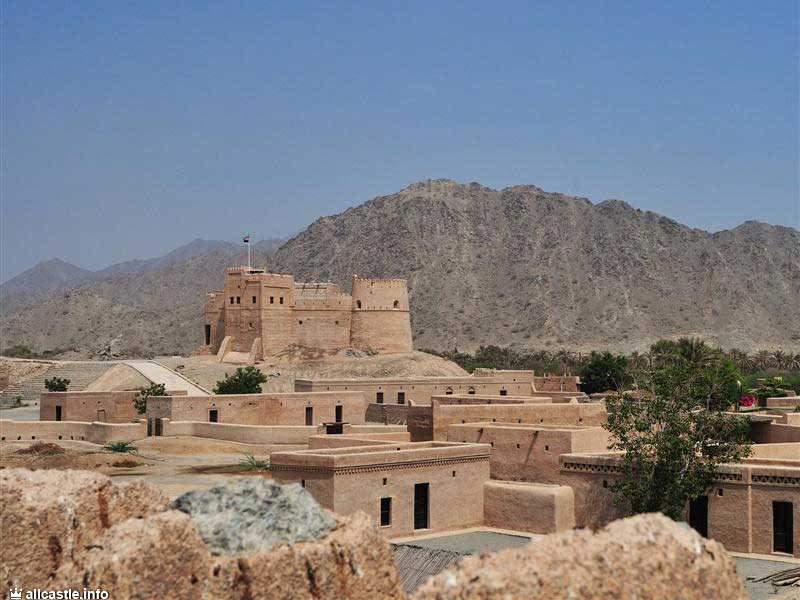 МЕСОПОТАМИЯ
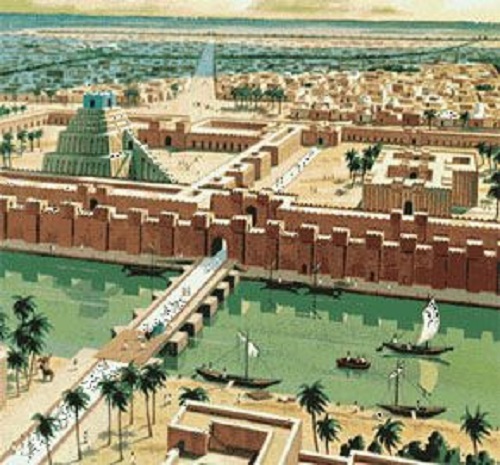 Жители Междуречья были искусными строителями и ремесленниками.
Для обустройства городов использовалась
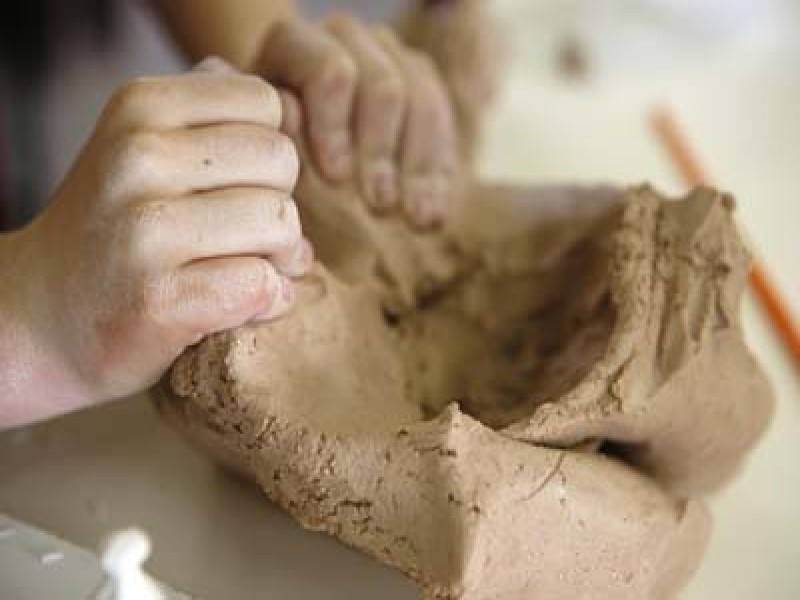 Глина
Глина
гробы
кирпичи
осветительные лампы
полы в домах
тарелки
бочки для хранения зерна и растительного масла
горшки для варки пищи
печи и трубы
детские игрушки
таблички для письма, конверты для писем
МЕСОПОТАМИЯ
Возникновение государств
В начале III тыс. до н. э.
в Месопотамии возникло несколько государственных образований.
Каждое государство складывалось
из города и окружающих посёлков. 
В городе жил правитель,
который имел сильную власть.
МЕЖДУРЕЧЬЕ
ПРИЗНАКИ ГОСУДАРСТВА
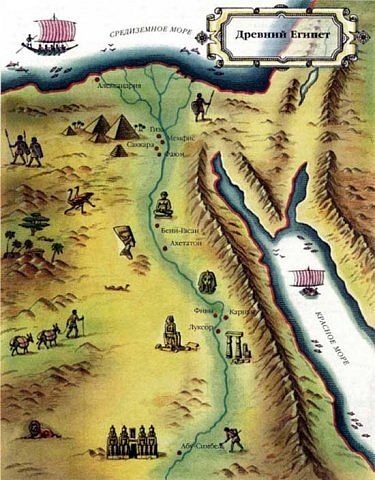 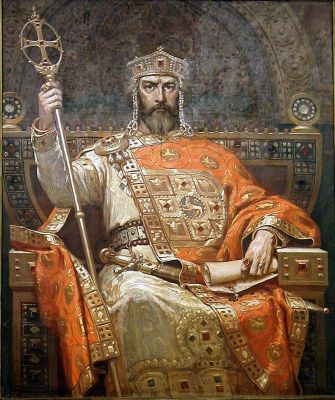 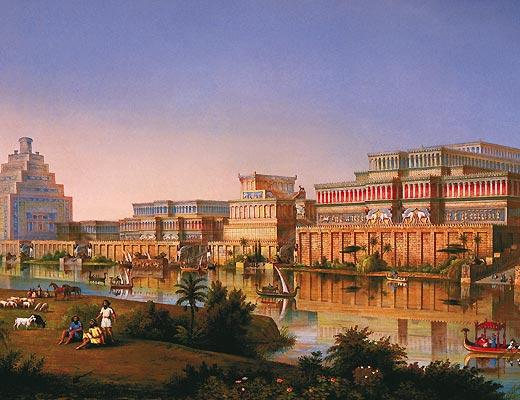 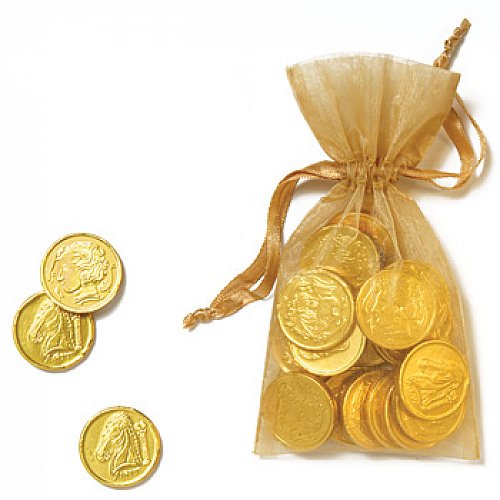 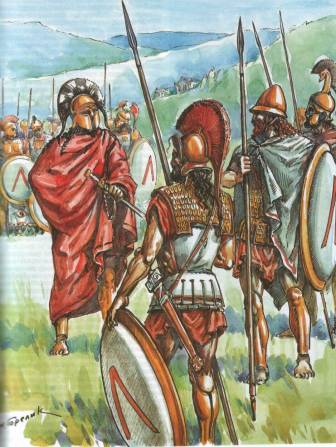 Правитель
Столица
Казна
Войско
Территория
Особенности государства
Жаркий сухой 
климат, пустыня
Большие 
полноводные 
разливающие реки
Необходимость организовывать искусственное 
орошение: строить каналы и дамбы
Государство с централизованной властью
Чиновники
Царь
Войско
МЕЖДУРЕЧЬЕ
Центр власти перемещался в Ур, Лагаш и другие места. В этот период сформировались основные элементы цивилизации Месопотамии.
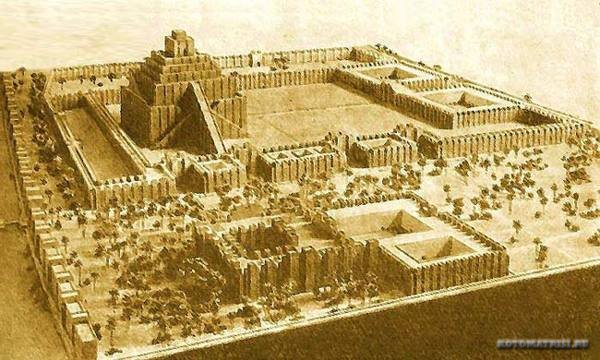 Самыми крупными городами были Ур и Урук.
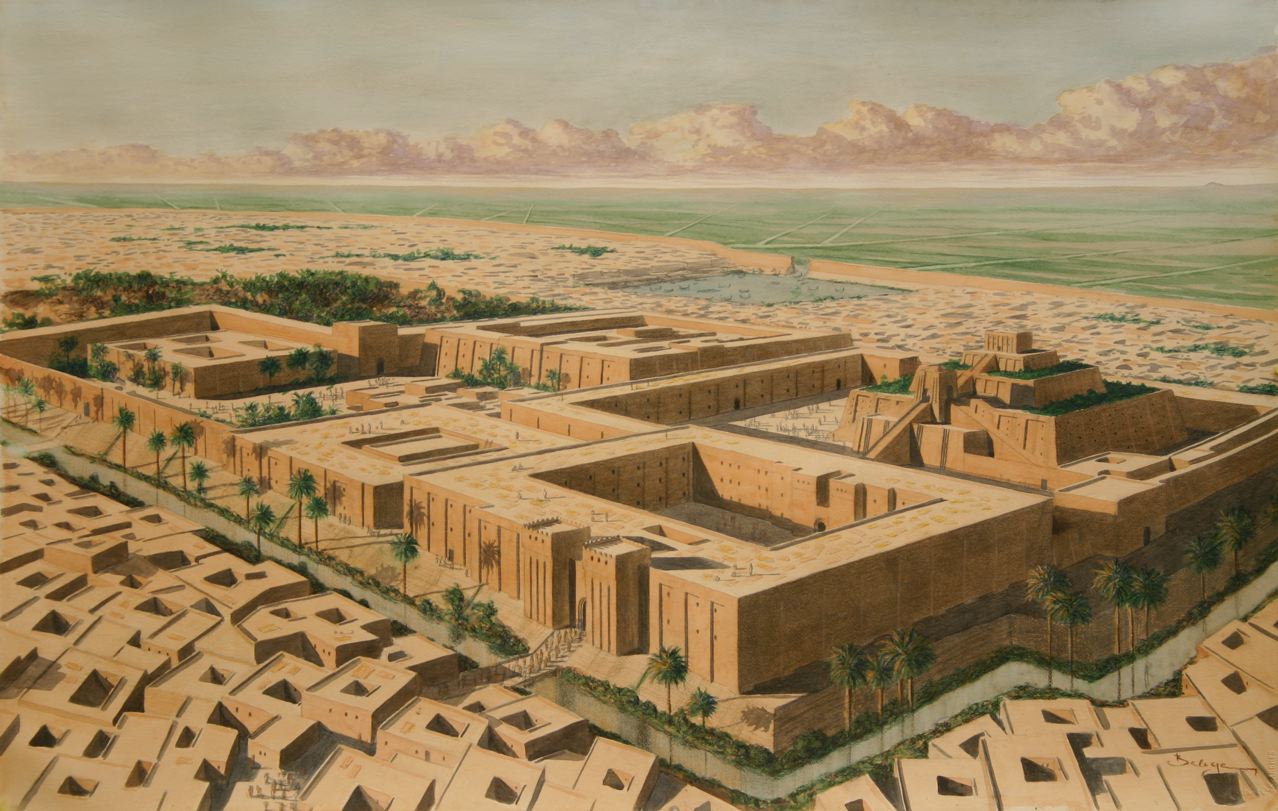 МЕЖДУРЕЧЬЕ
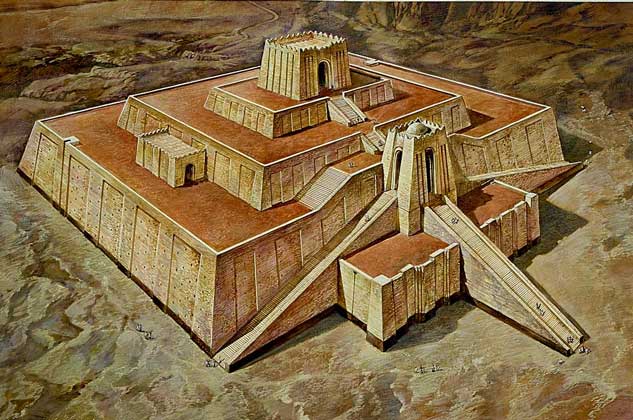 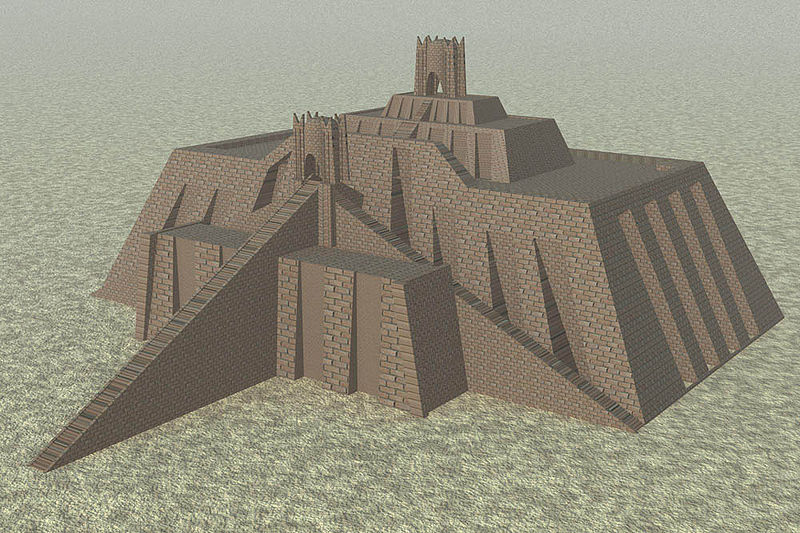 обиталище богов
мир людей
подземный мир
От имени бога правили жрецы.  А храм бога, многоступенчатая башня.
Каждый этаж зиккурата имел свой цвет.
Этажи изображали устройство вселенной
зиккурат
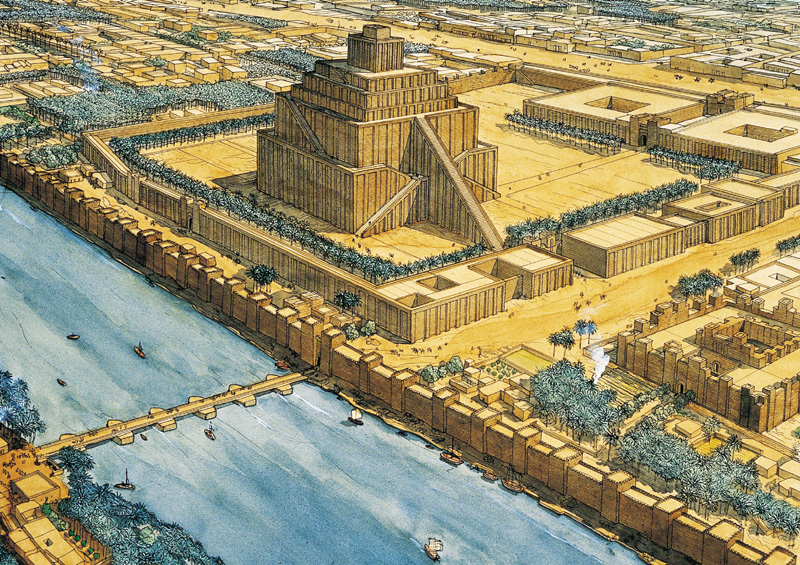 [Speaker Notes: Учащиеся делают записи в тетради, отвечают на заданный вопрос: проводят соответствие цвет-значение.]
МЕЖДУРЕЧЬЕ
божества
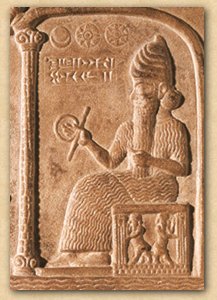 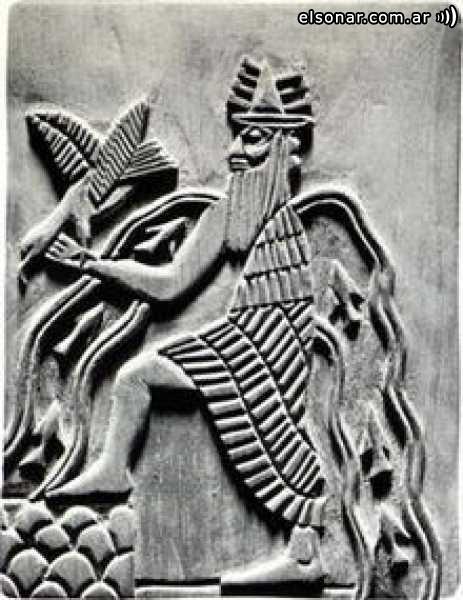 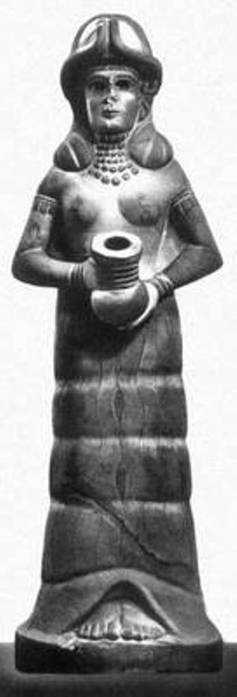 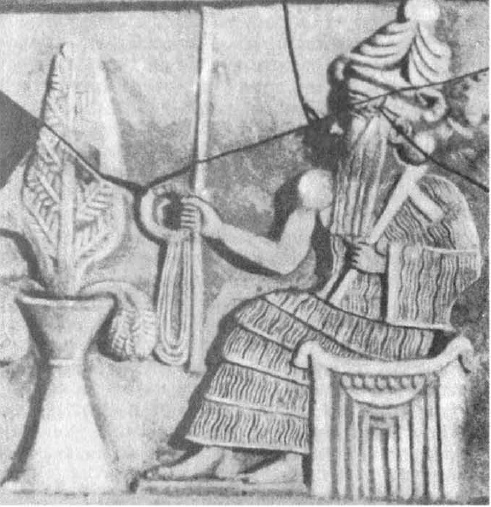 Шамаш- 
Бог солнца
Эа- бог воды
Син- 
бог Луны
Иштар- 
Богиня 
плодородия
СКАЗАНИЕ О ГИЛЬГАМЕШЕ
"Эпос о Гильгамеше» считается древнейшим в мире литературным произведением, созданным в XXII в. до н.э. древними шумерами. 

«Эпос» создавался на аккадском языке на основании шумерских сказаний на протяжении полутора тысяч лет, начиная с XVIII—XVII веков до н. э.
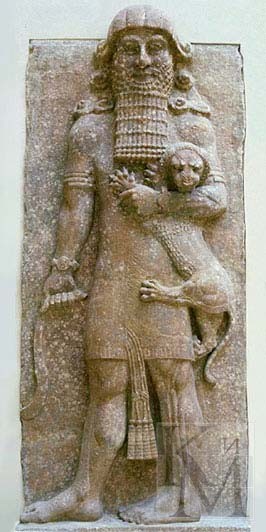 СКАЗАНИЕ О ГИЛЬГАМЕШЕ
«Эпос о Гильгамеше»   написан на 12  глиняных табличках. 
 Образ Гильгамеша постоянно меняется. Сказочный герой-богатырь, похваляющийся своей силой, превращается в человека, познавшего трагическую краткость жизни. Могучий дух Гильгамеша восстает против признания неизбежности смерти; лишь в конце своих странствий герой начинает понимать, что бессмертие может принести ему вечная слава его имени.
СКАЗАНИЕ О ГИЛЬГАМЕШЕ
Эпос рассказывает о приключениях легендарного основателя города Ура полубога Гильгамеша и его друга Энкиду .
СКАЗАНИЕ О ГИЛЬГАМЕШЕ
Вместе со своим другом Энкиду он совершил много подвигов. Но боги решили, что Энкиду должен умереть. Он отправился в далекий путь, чтобы добыть бессмертие. Преодолев множество препятствий и трудностей, Гильгамеш получил траву жизни. Но на обратном пути змея похитила у него драгоценную траву. Герой вернулся в родной город ни с чем, но нашел утешение в делах: в конце поэмы Гильгамеш любуется возведенной вокруг города крепостной стеной.
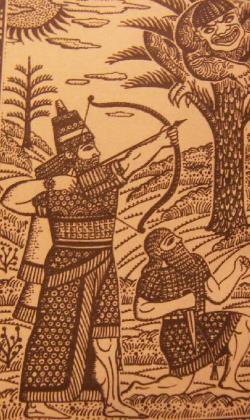 СКАЗАНИЕ О ГИЛЬГАМЕШЕ
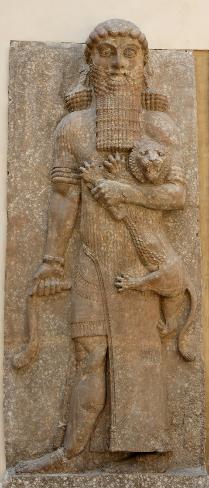 «Эпос о Гильгамеше» - это гимн дружбе, которая не просто способствует преодолению внешних препятствий, но преображает, облагораживает.
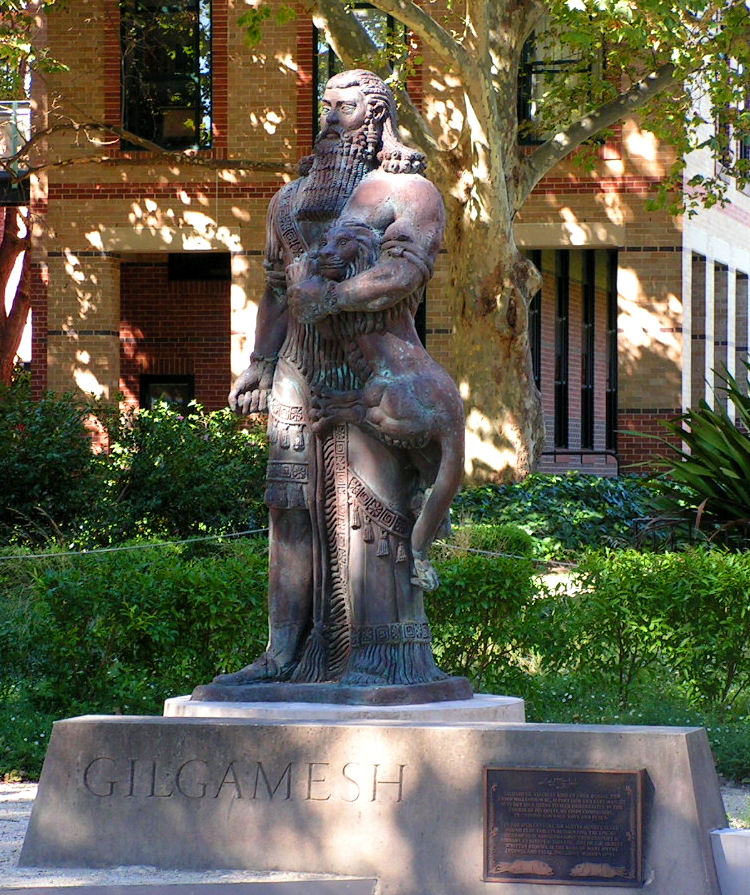 МЕЖДУРЕЧЬЕ
ВОЗВЫШЕНИЕ АККАДА
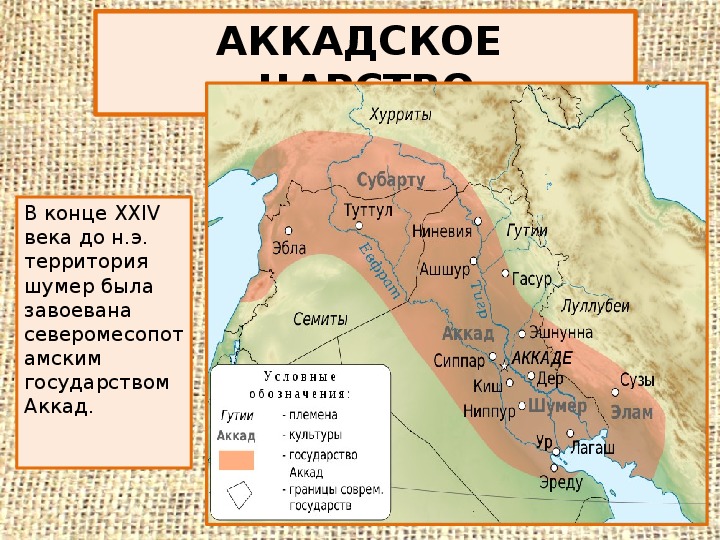 В конце XXIV в до н.э. территория шумер была  завоевана 
Северомесопотамским
 государством Аккад.
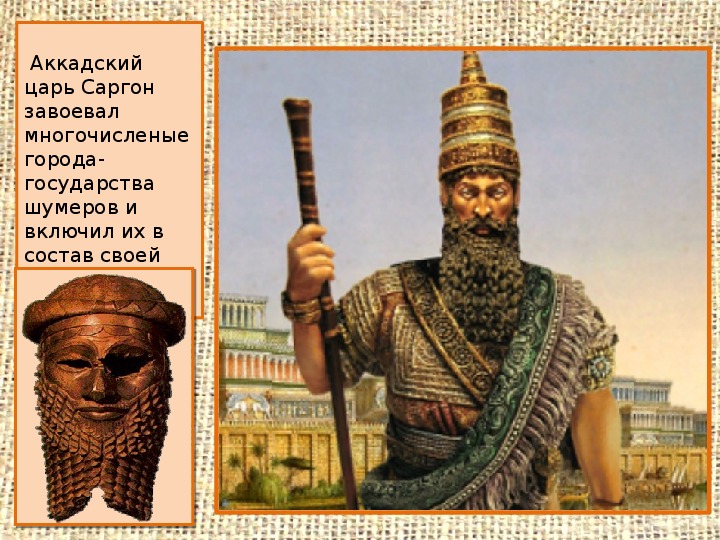 МЕЖДУРЕЧЬЕ
Аккадский царь Саргон завоевал многочисленные города- государства шумеров и включил их в состав своей единой империи.
МЕЖДУРЕЧЬЕ
Чтобы порвать с прошлым, Саргон перенес свою столицу из Киша в Аккад. Вся страна с тех пор стала именоваться Аккадом, а язык победителей получил название аккадского.
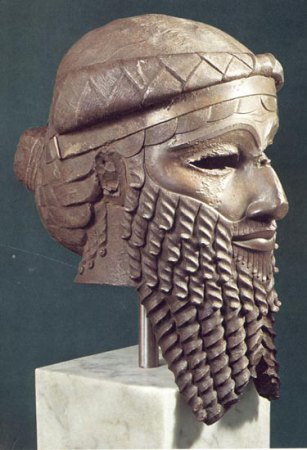 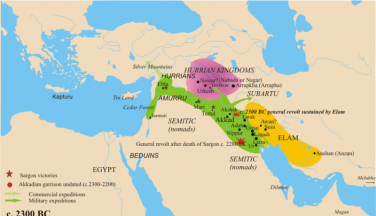 МЕЖДУРЕЧЬЕ
Основателем Аккадского царства был царь Саргон , чье имя переводится, как « истинный царь » .
1. Подчинив все северные города, Саргон основал новую столицу Аккад .
2. После « Битвы 50 городов » , аккадцы фактически захватили большую часть Междуречья .
3. Набеги за восточные пределы долины Тигра и Евфрата — в Элам .
Итогом 55- ти летнего правления Саргона стало образование крупнейшей в Передней Азии державы.
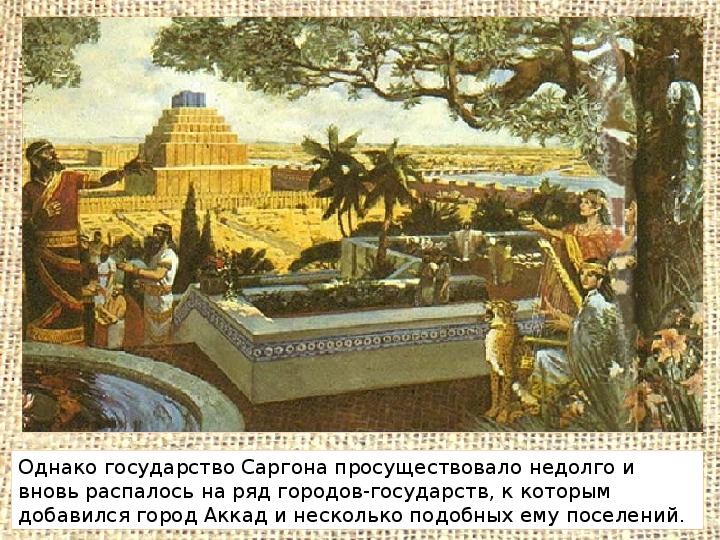 МЕЖДУРЕЧЬЕ
Аккадская империя прекратила существование к концу III тыс. до н.э., став жертвой безудержной экспансии и вторжений варваров с севера и запада.
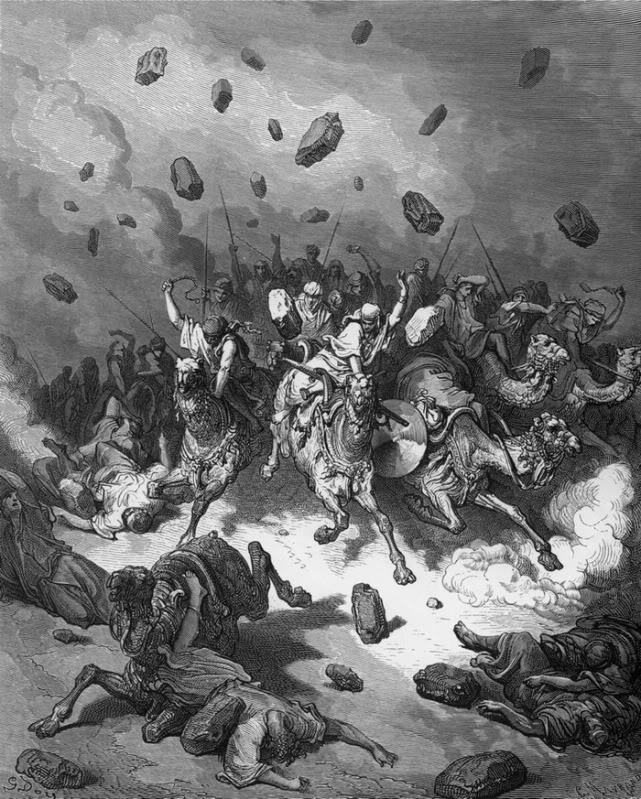 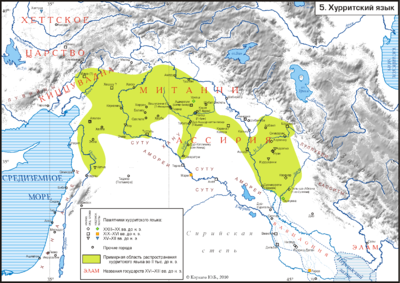 Иштар
Реки- Тигр и Евфрат
теплый
Син
Эа
Географическое
положение
Климат
Шамаш
Боги
Древнее
Двуречье
Люди
Природа
занятия
верования
строительство
растительность
земледелие
города
Пекли хлеб
виноделие
каналы
судоходство
наука
письменность
ВЫВОДЫ
СТРАНА МЕЖ РЕКАМИ ТИГР И ЕВФРАТ
ПОСТРОЙКИ ИЗ БОЛЬШИХ ГЛИНЯНЫХ КИРПИЧЕЙ
ХРАМЫ-БАШНИ ОТ ЗЕМЛИ ДО НЕБА (ТОЛЬКО ЖРЕЦАМ МОЖНО БЫЛО ПОДНИМАТЬСЯ НА ТАКУЮ ВЕРШИНУ)
ПОДЗЕМНЫЕ ГРОБНИЦЫ (В РАЗВАЛИНАХ ГОРОДА УР)
ПИСЬМЕНА НА ГЛИНЯНЫХ ТАБЛИЧКАХ- КЛИНОПИСЬ
ЗАДАНИЯ
1
3
2
Выполните задание № 4 на стр. 48.
Прочитайте учебник
§ 11 
Стр. 43 – 48.
Составьте план к пункту
«Сказание о Гильгамеше».